Stats and the Redesigned SAT
Lindsey Gallas and Luke Wilcox
East Kentwood High School
www.TheStatsMedic.com/chicago2018
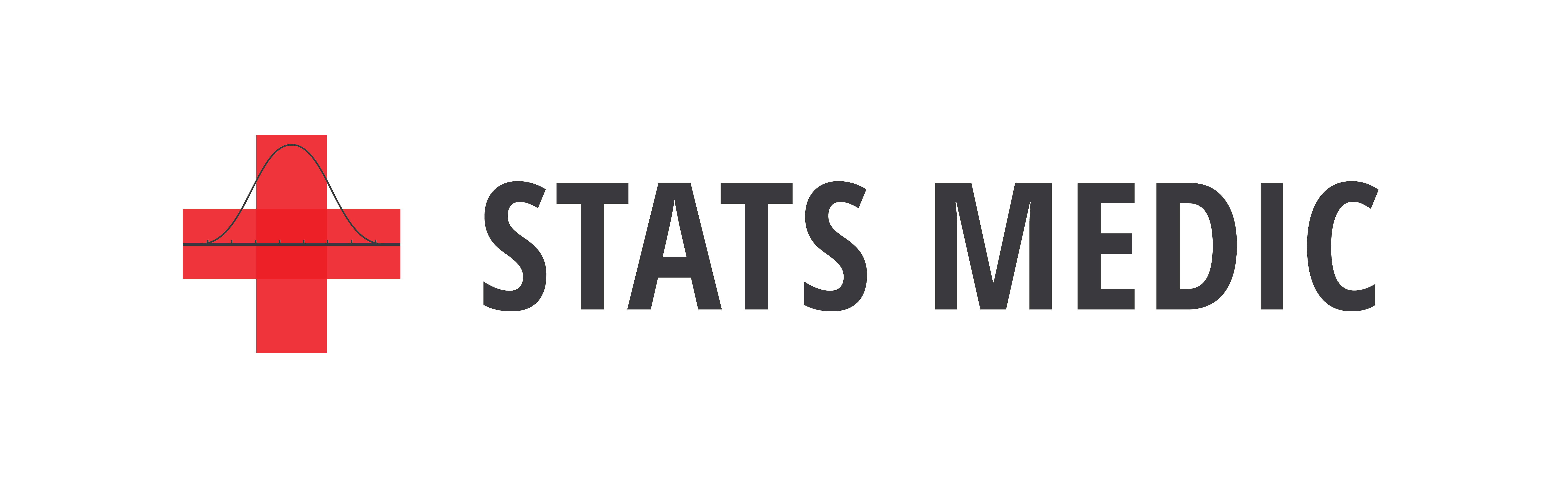 Introductions
What do you teach?
What do you want to get out of today?
The Redesigned SAT
What’s new?
It is focused on the skills that are most needed during the first year of college.
The Heart of Algebra
Problem Solving and Data Analysis
Passport to Advanced Mathematics
Additional Topics in Math
Problems grounded in real-world contexts.
Calculator/No Calculator sections
Math Content Areas on SAT
SAT Content Specifications
Which content dimension do you feel most comfortable with? Least comfortable?
One-variable data
Two-variable data
Probability
Inference
Evaluating Statistics Claims
Course Changes
Geometry Cuts
Perpendicular bisectors and angle bisectors in triangles (centroid, circumcenter, orthocenter, etc.) 
Properties of quadrilaterals and the Quadrilateral Hierarchy
Data Analysis Additions
One Variable Data
Two Variable Data
Probability
Sampling and Inference
One Variable Statistics
Describe, analyze and interpret graphs.
Calculate and interpret measures of center (mean, median)
Calculate and interpret measures of center (range and standard deviation)
Two Variable Statistics
Describe and analyze scatterplots.
Calculate linear regression models.
Interpret slope and y-intercept.
Analyze data to determine which regression model is best.
Probability
Calculate and understand basic probability rules.
Use general addition rule for probability for “OR” problems.
Calculate conditional probabilities using two-way tables.
Sampling and Inference
Identify samples and populations.
Make decisions about the population using sample data.
Understand sampling variability.
Interpret the margin of error.
Random sample vs. random assignment.
Three Activities
(1) Can we predict a person’s heights from their shoes?
(2) Odds or Evens?
(3) Does Beyonce write her own lyrics?
Summary
How were these lessons different from a traditional math lesson?

Big Ideas:
Accessibility
Context and relevance
Experience first, formalize later
Flexible thinking
Train the math teachers
Experience First, Formalize Later
Engaging context
Address learning targets
Low floor, high ceiling
Math dial
Scaffolding and linking questions
Concrete to conceptual
Resources
To get digital copies of all handouts, go to 
TheStatsMedic.com/chicago2018. 
Contact:
Email: Lindsey@TheStatsMedic.com and Luke@TheStatsMedic.com
Website: TheStatsMedic.com
Twitter: @TheStatsMedic
Facebook: TheStatsMedic
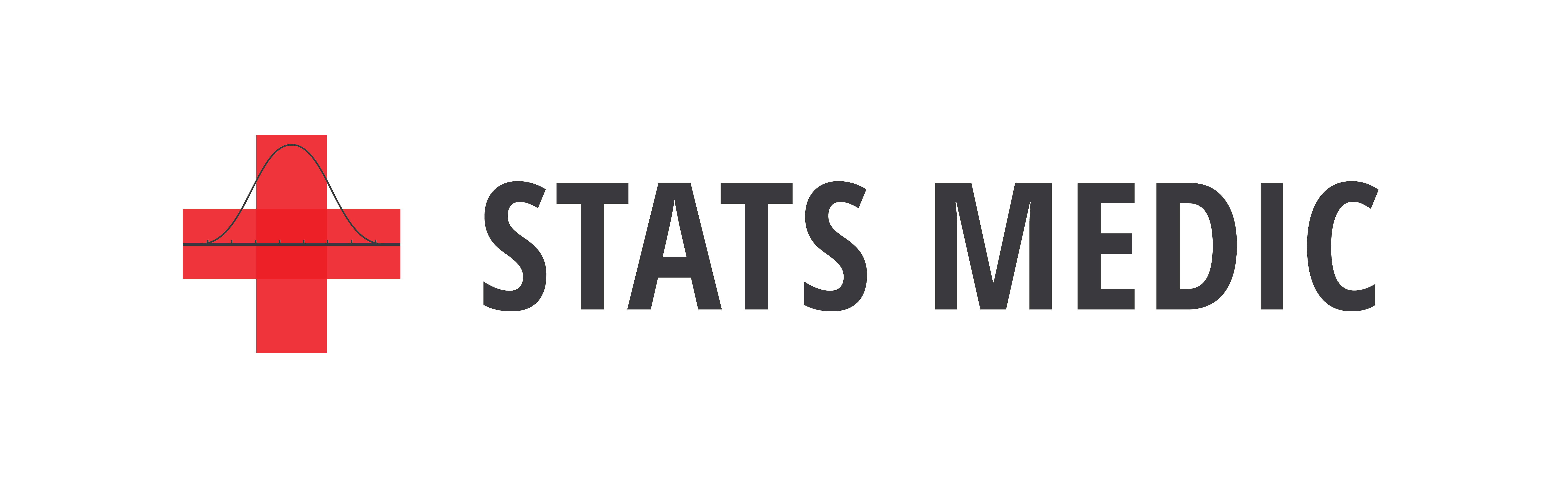